Importancia y promoción de la salud
¿Qué es?
La promoción de la salud es un concepto que engloba muchas más cosas desde acciones de naturaleza diversa, por ejemplo, construir un gimnasio al aire libre sería promoverla.
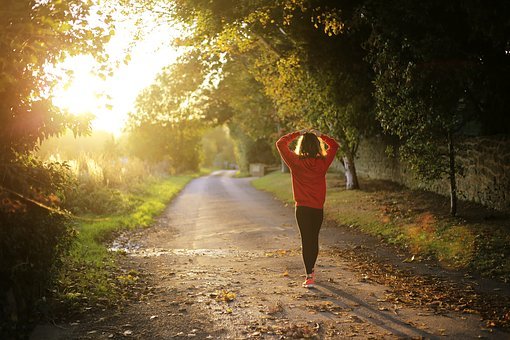 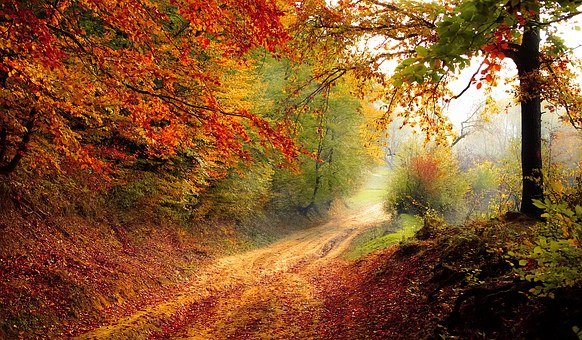 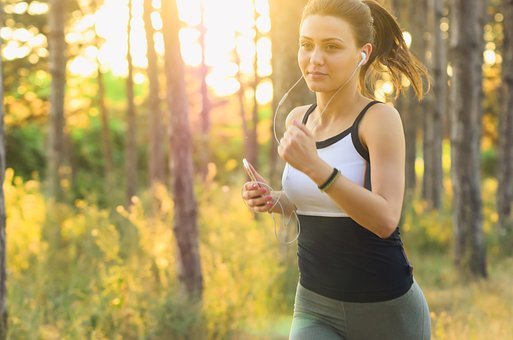 La salud  abarca mucho  más  que  la  ausencia  de  enfermedades. Son  hábitos  como  dietas  sanas, ejercicio  regular, vivir  con optimismo  y  fomentar  las   relaciones  saludables. Todo  esto  nos  puede  ayudar a  conseguir  un  estado  de   salud  óptimo.
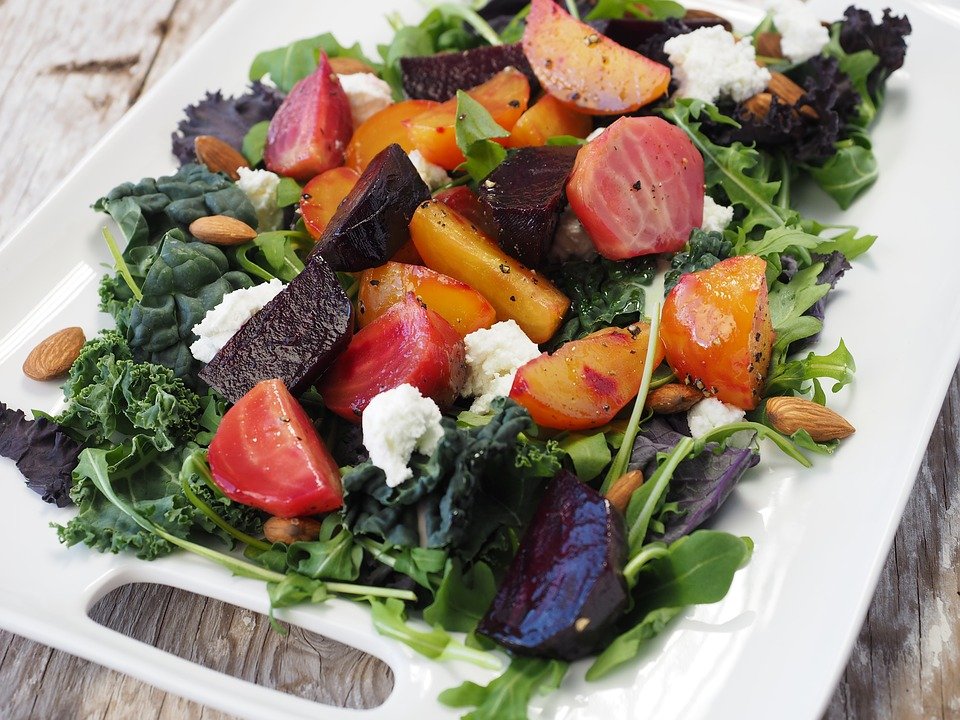 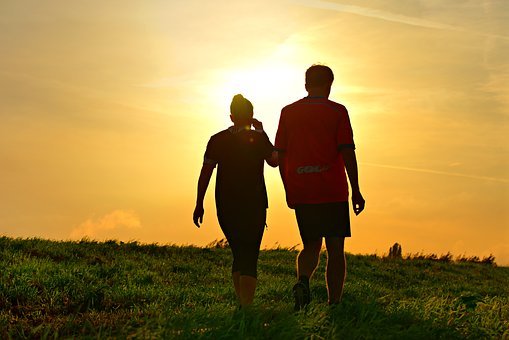 Salud psicológica y emocional
Actualmente la salud es muy importante, debido a la situación especial de pandemia, en la que muchas personas se vieron perjudicadas, tanto a nivel físico como psicológico, llegando a desarrollar ciertos trastornos.

Muchos expertos advierten de la responsabilidad a la hora de cuidarnos. Muchas personas se protegen del covid-19 pero descuidan  la salud mental.
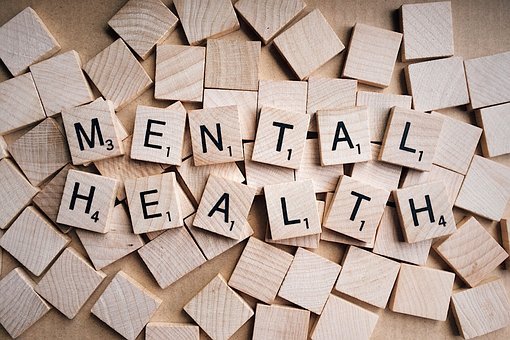 Cuidar la salud también abarca de manera psicológica y emocional.
Algunas prácticas que nos ayudarán a mejorar son:
Vida saludable
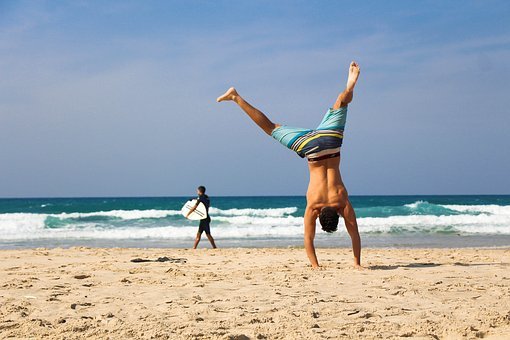 Tener una vida saludable tiene beneficios, como estar libre de trastornos y tener una vida duradera.
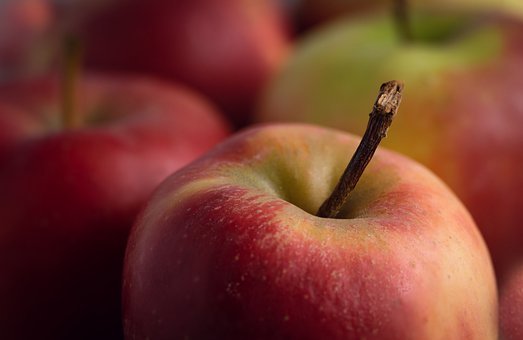 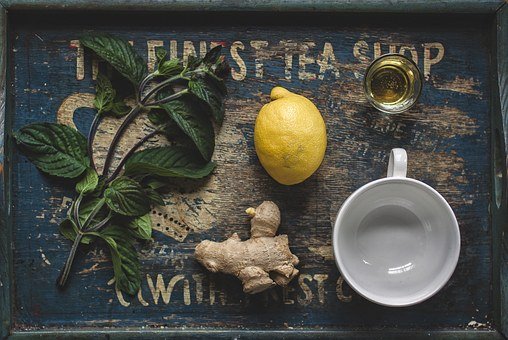 Una persona saludable puede rendir al máximo de su capacidad en todos los ámbitos de su vida, porque su organismo funciona de manera correcta.
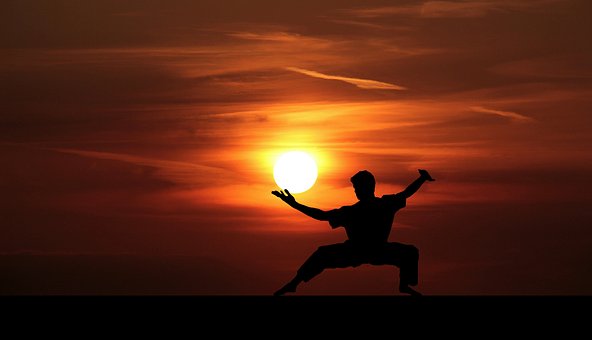 A nivel mental
Cuando tenemos salud, estamos mejor con nosotros mismos, y ayuda a tener mejores relaciones sociales, por lo que podemos llevar una vida más activa en la que realizamos más actividades físicas incluso después de envejecer.

Eso es porque el cuerpo puede curarse del desgaste normal asociado con la vejez.
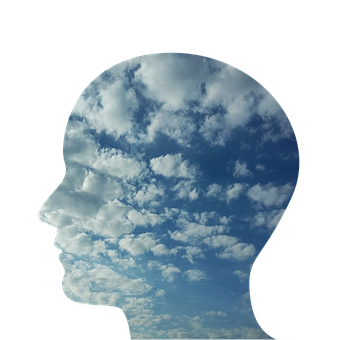 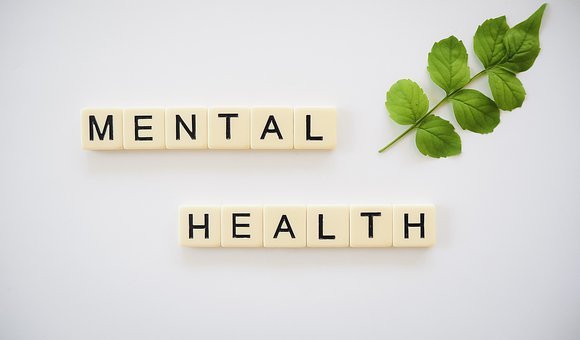 Conclusión
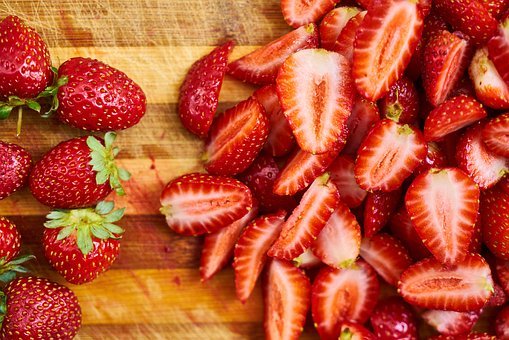 La salud mejora la calidad de la vida de una persona,  por eso debemos darle importancia, sin distinción de edades.

Nos permite tener un mejor control sobre nuestra vida.
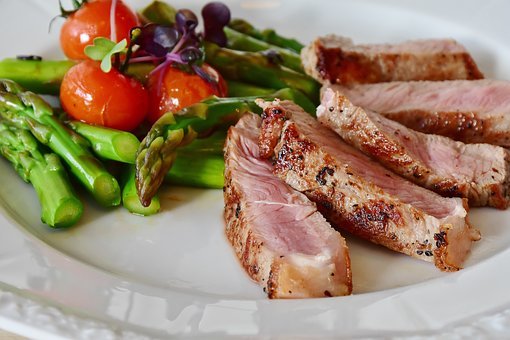 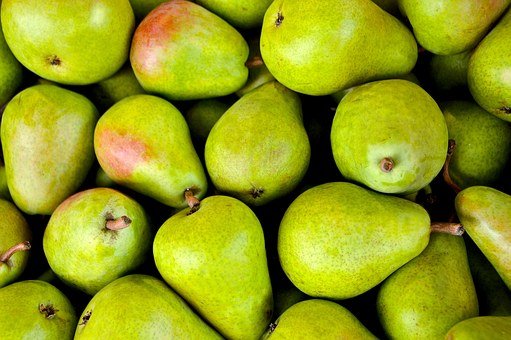 Para tener una vida saludable es necesario llevar una vida disciplinada.
Bibliografía
Comunidad de Madrid, salud

 Salud física y mental

 Vivir saludable

Fotos